Idaho Libraries Engaging Their Communities!
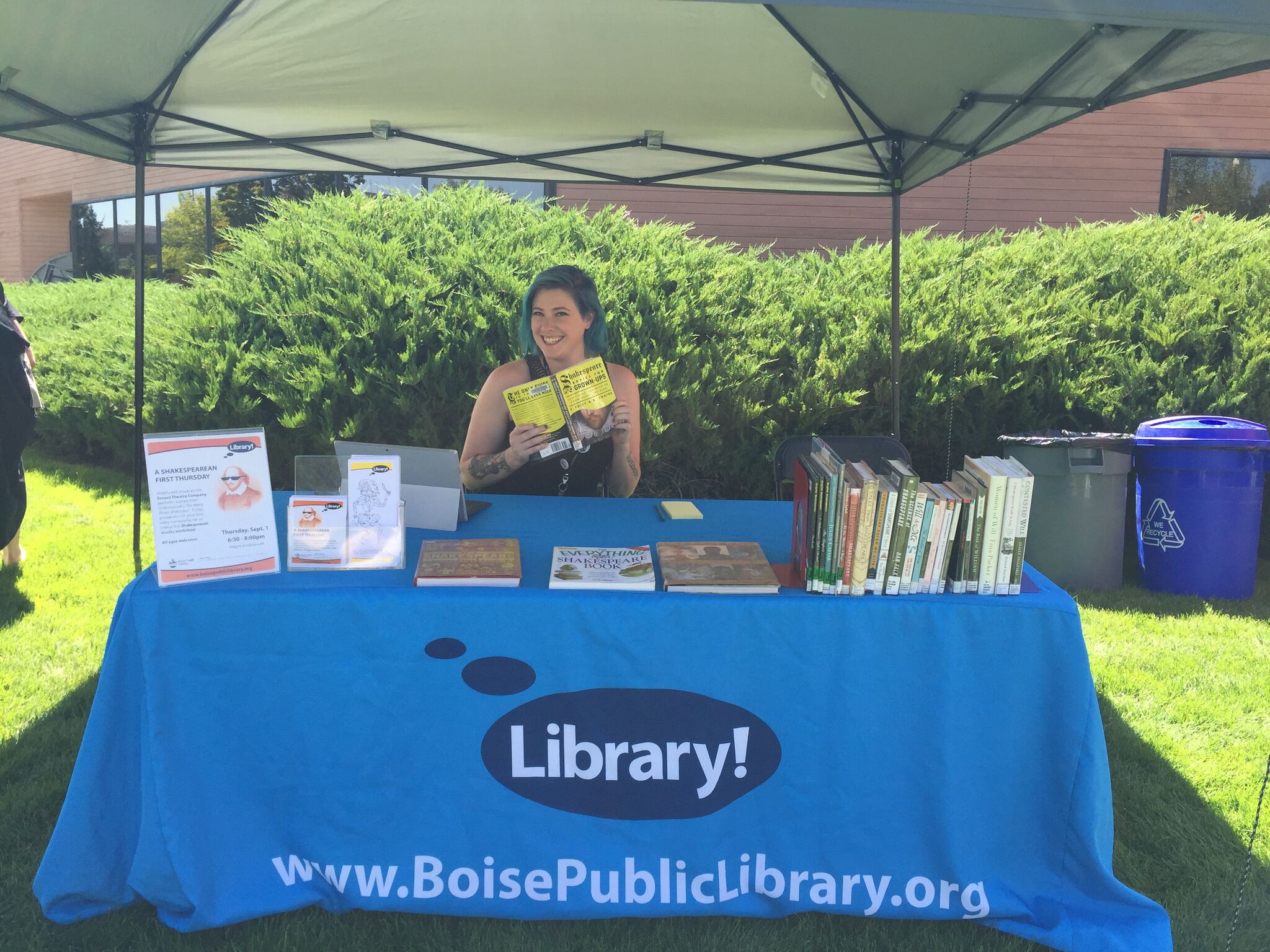 Pop-up Library – Boise Public
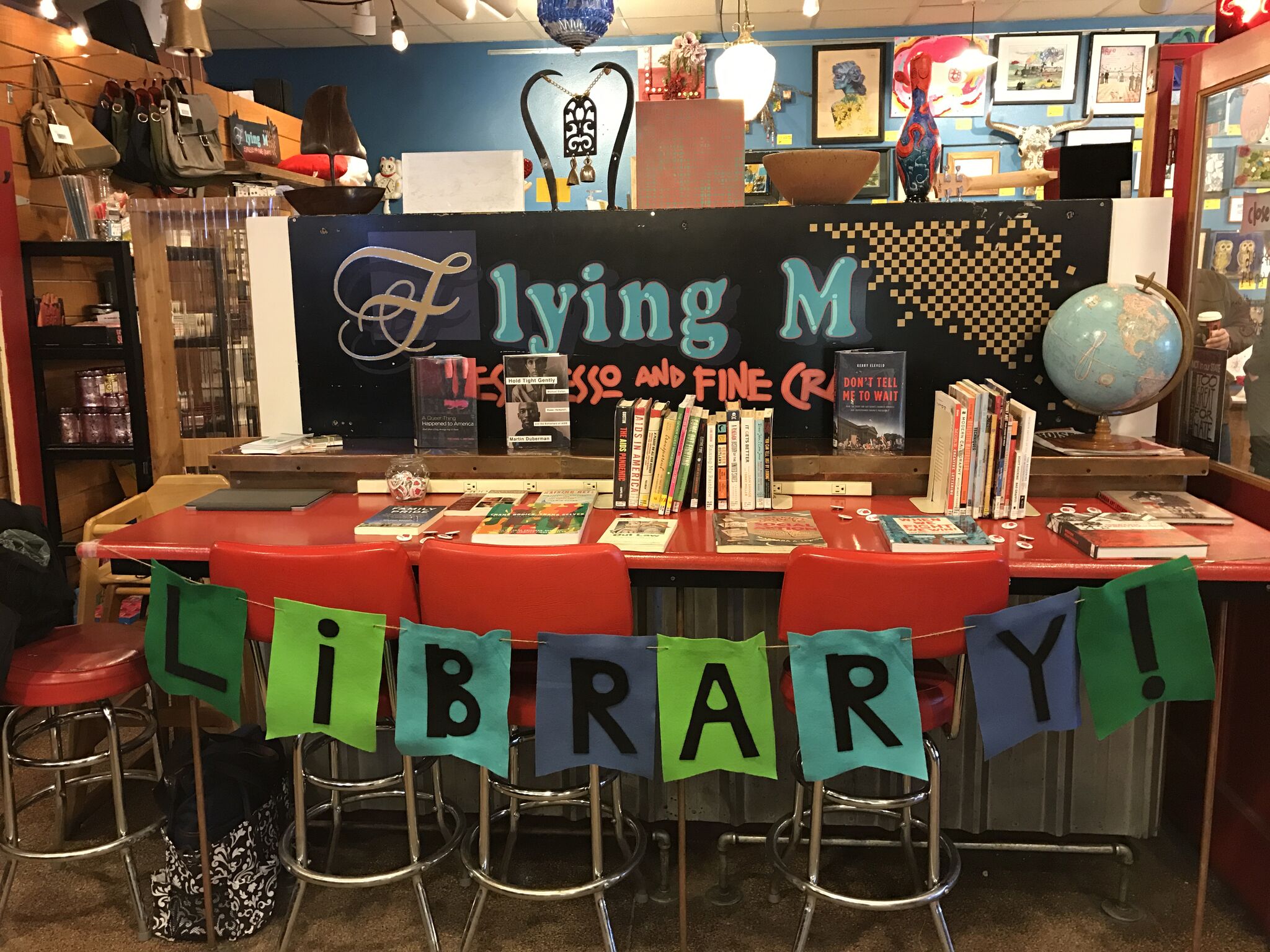 Pop-Up Library – Boise Public
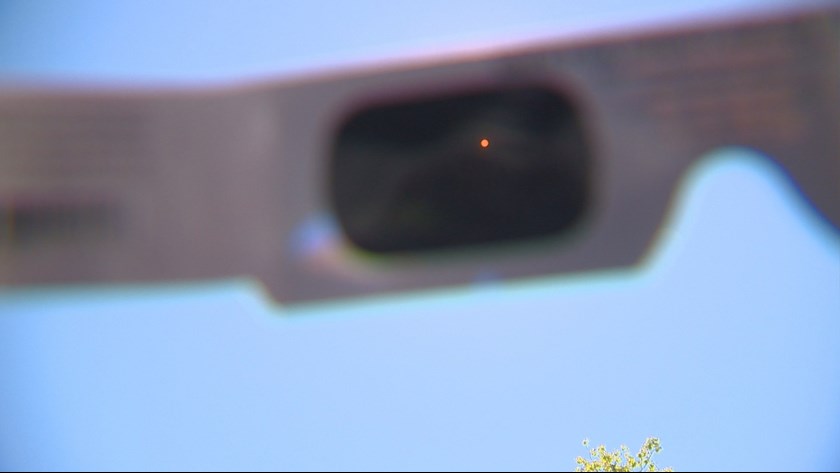 Libraries across the country - including in Idaho - are giving out two million free eclipse-viewing glasses.
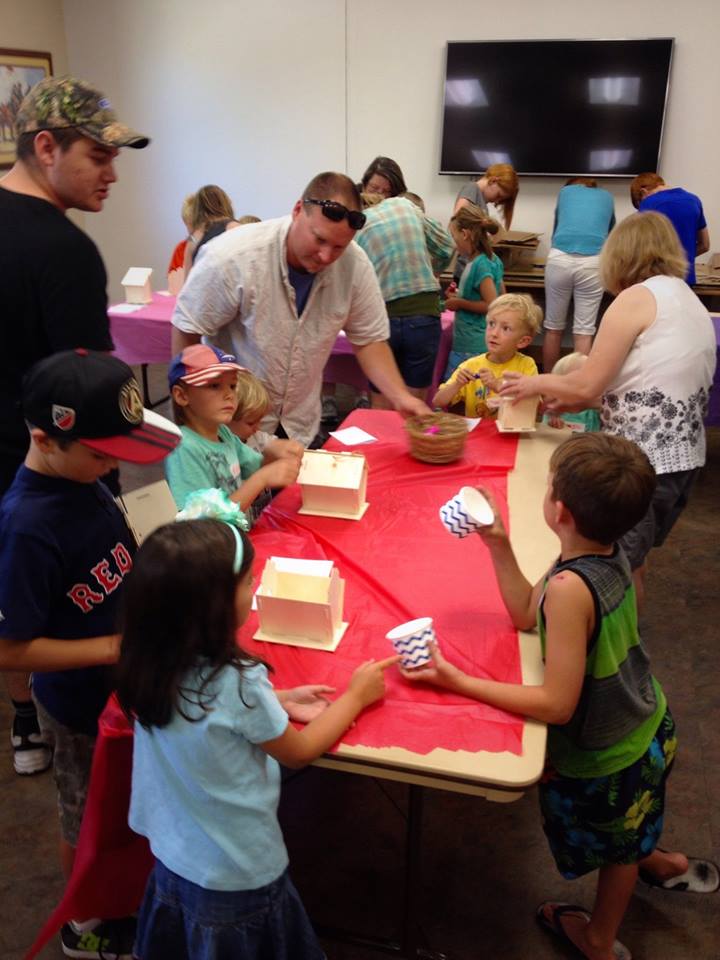 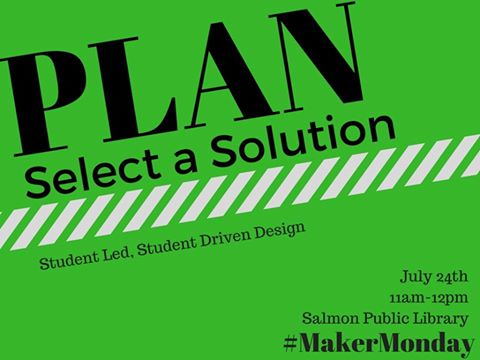 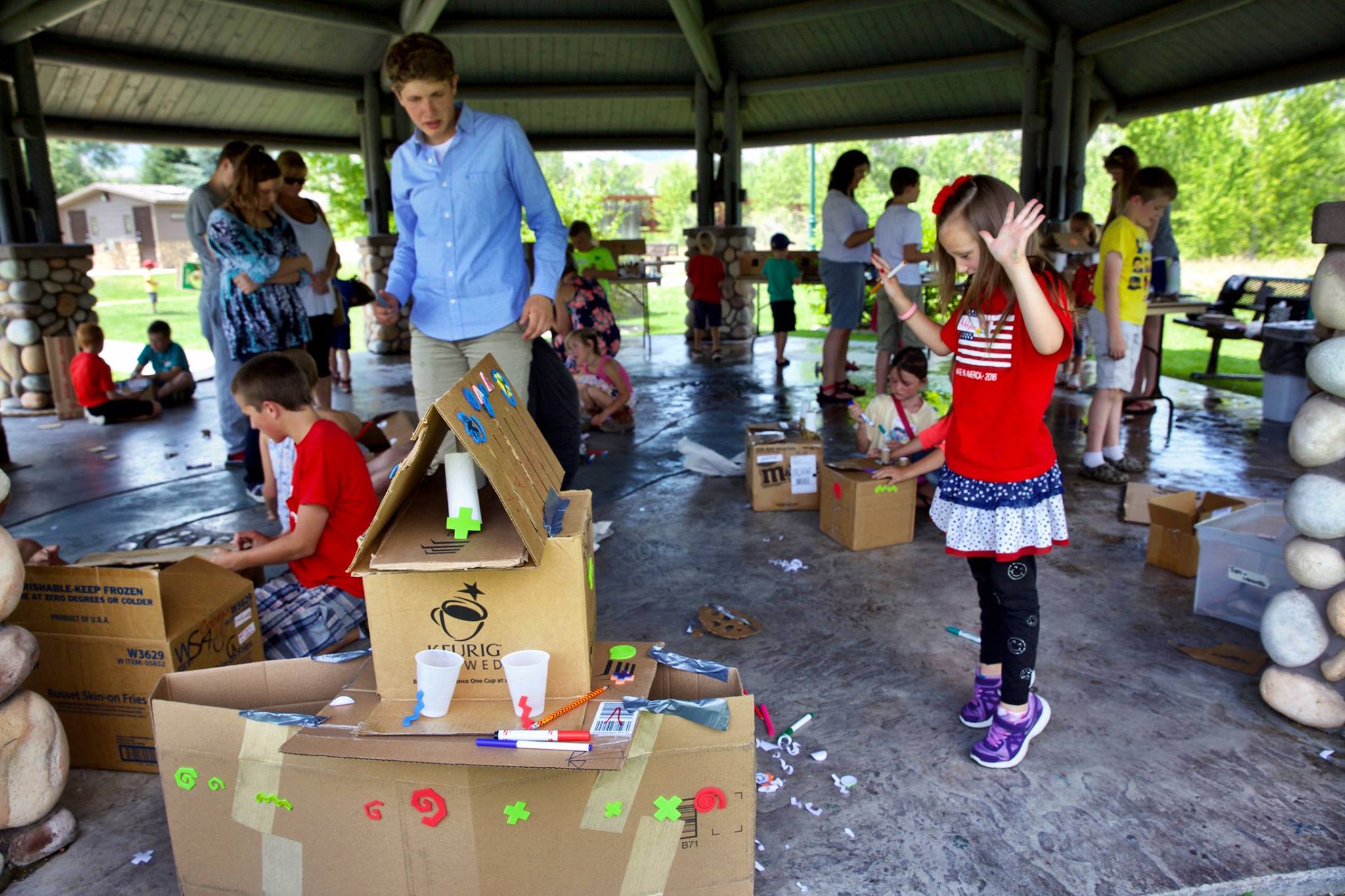 Lemhi County District Library – Salmon
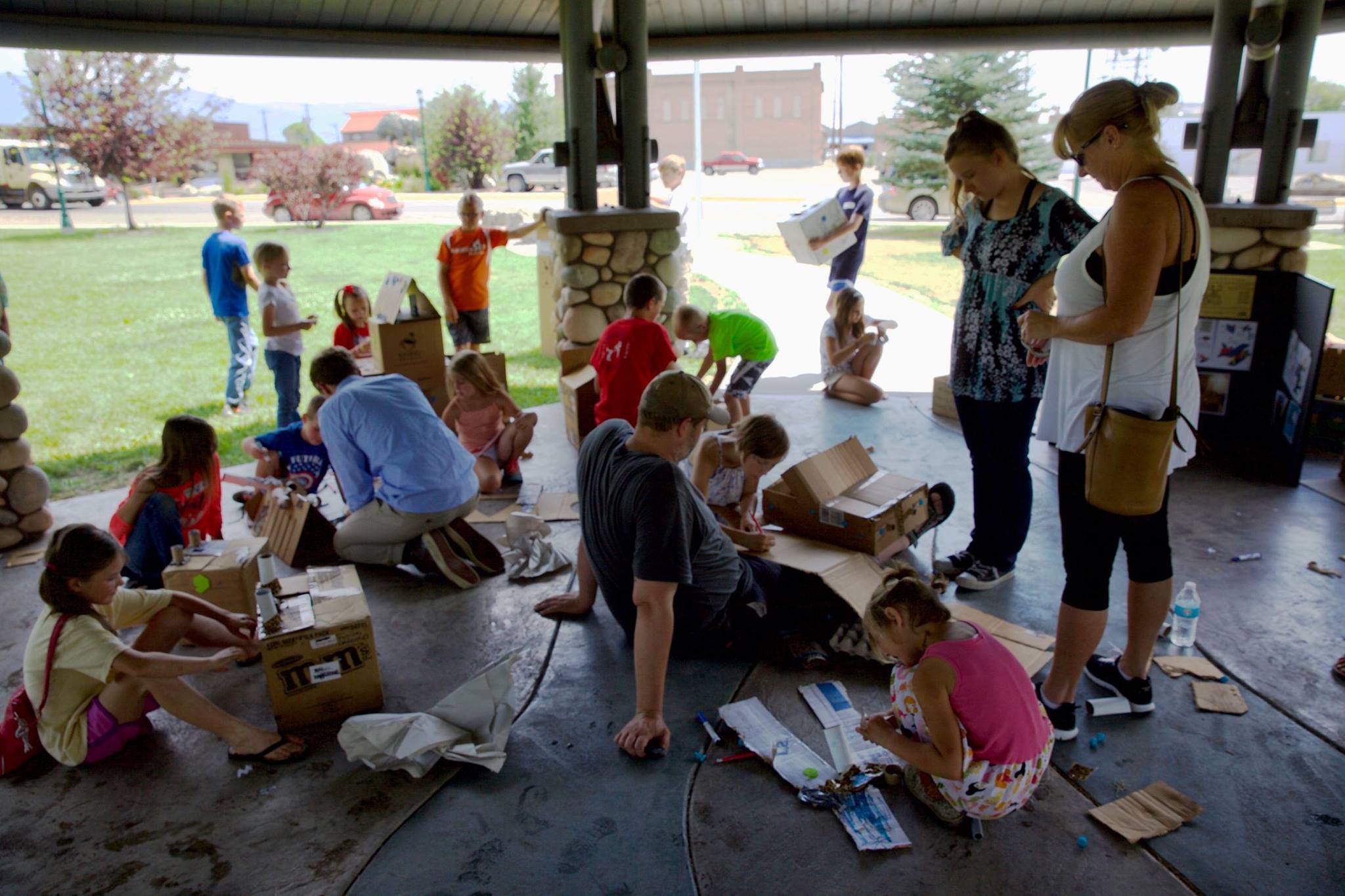 Lemhi County District Library – Salmon
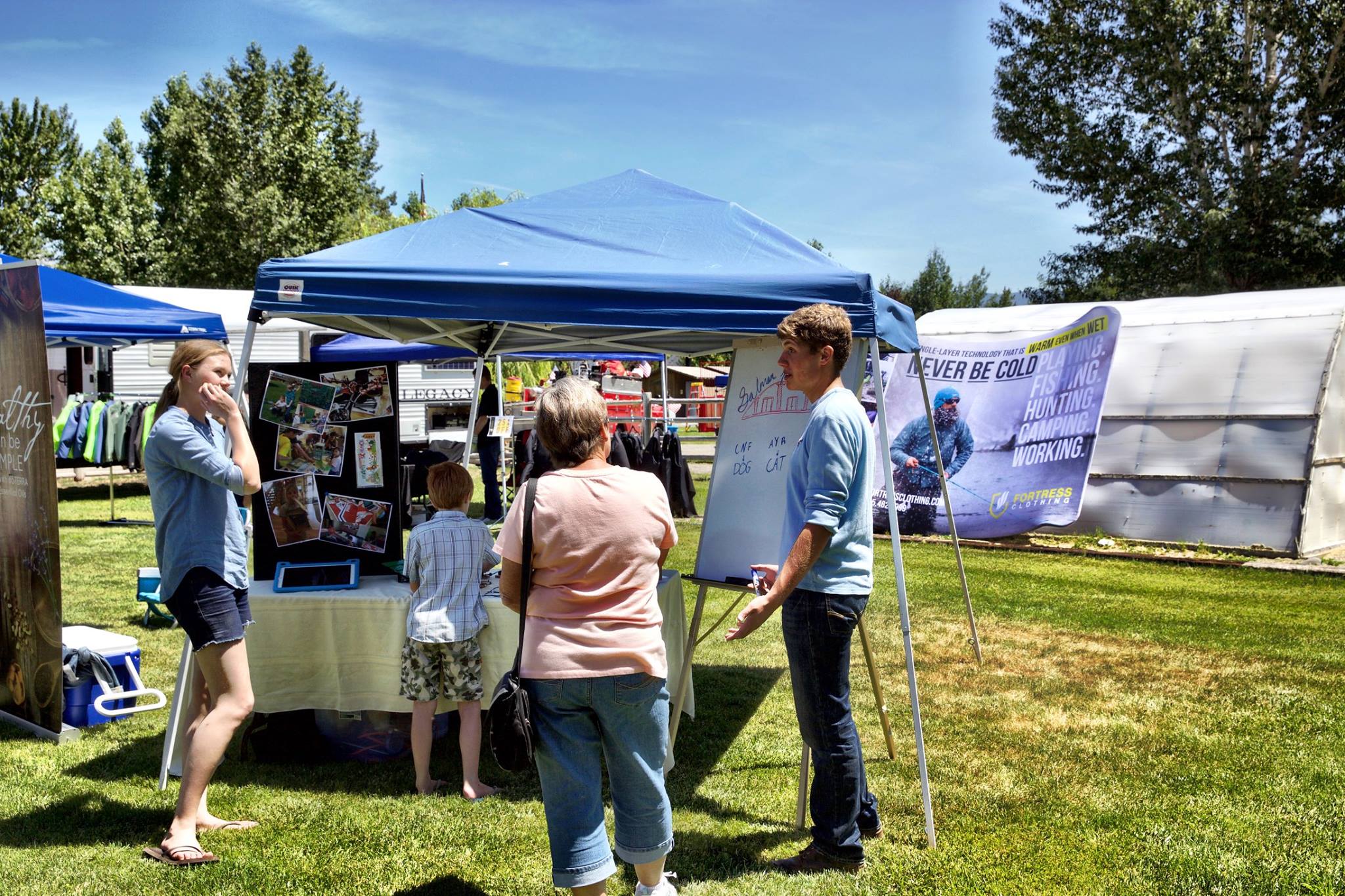 Lemhi County District Library – Salmon
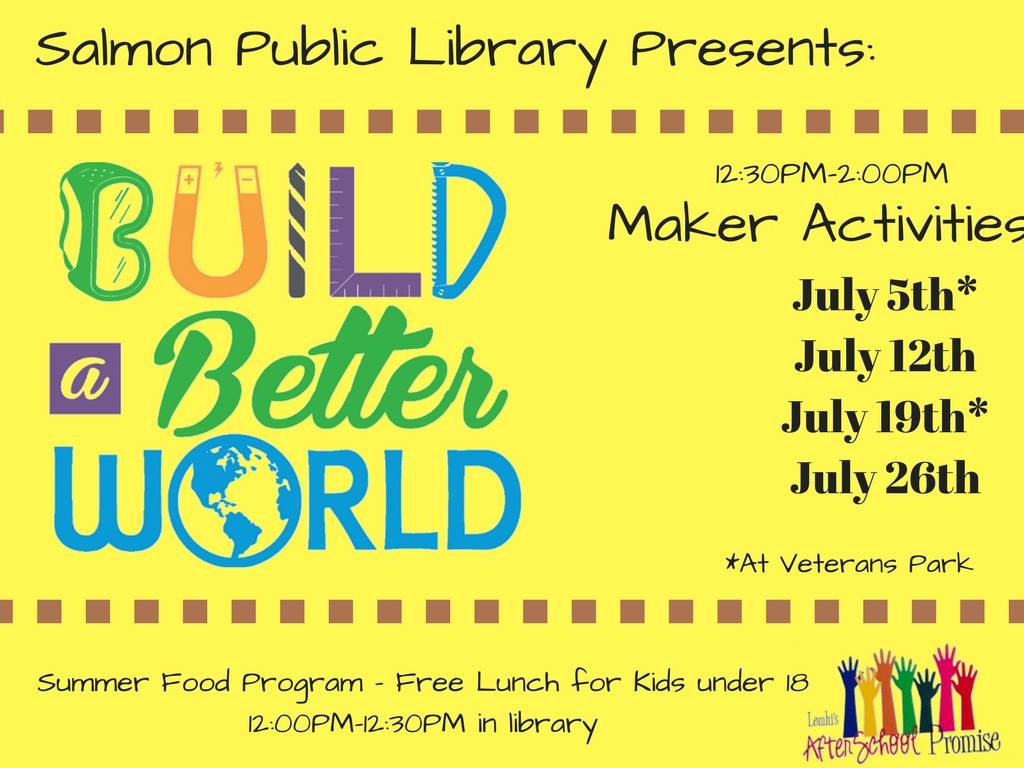 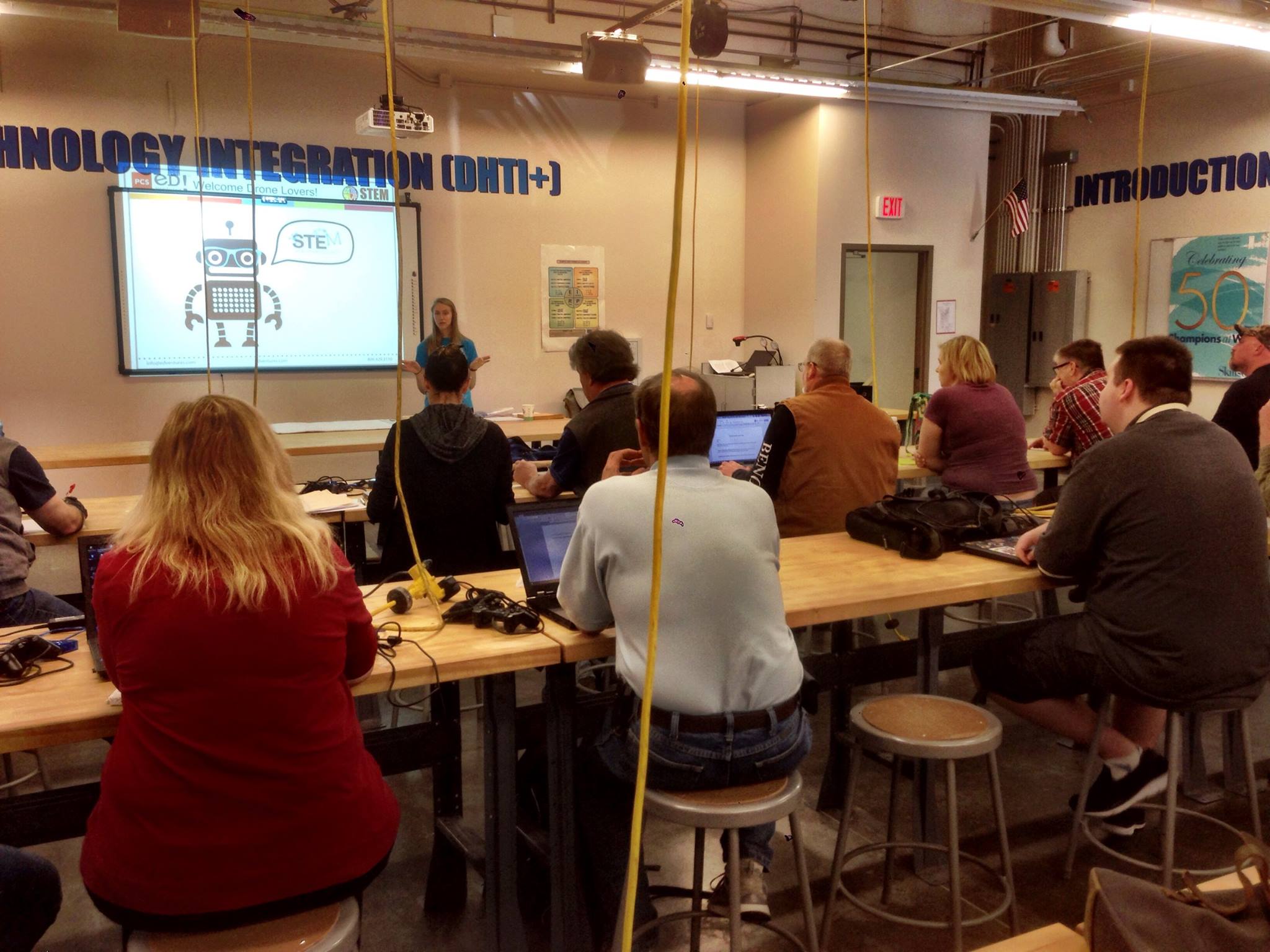 Lemhi County District Library – Salmon
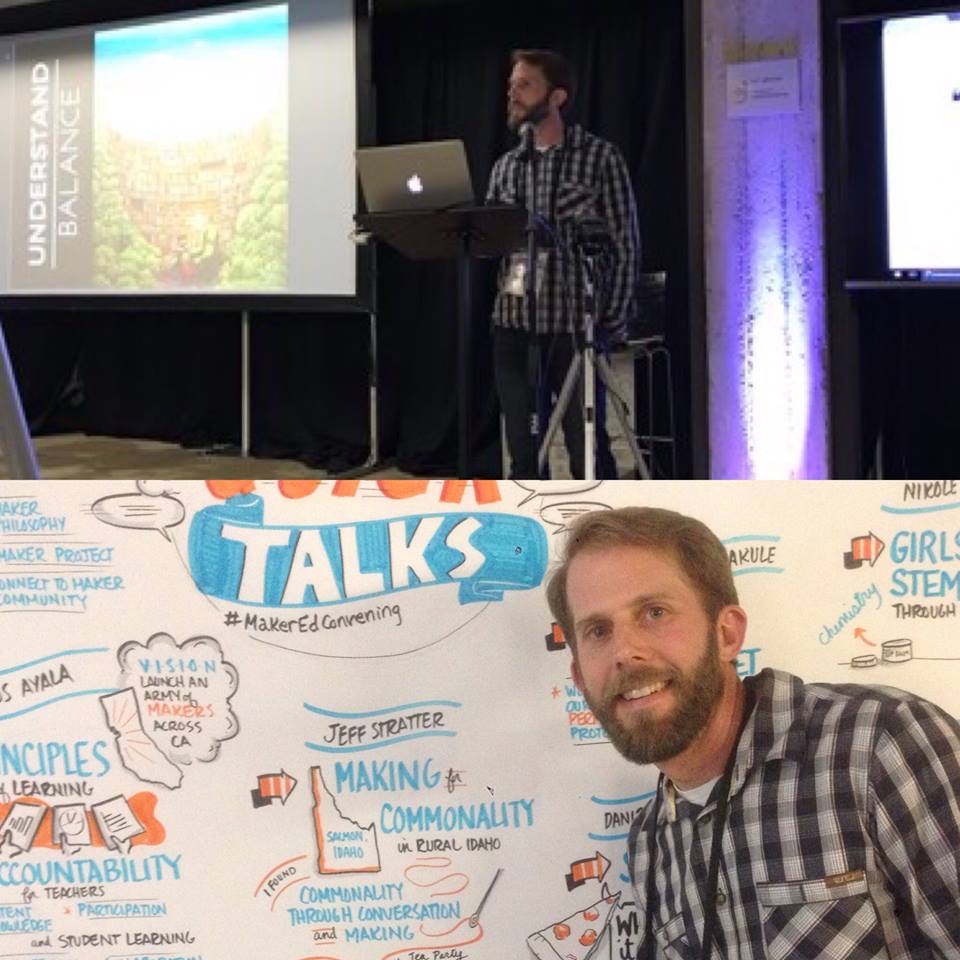 Lemhi County District Library – Salmon
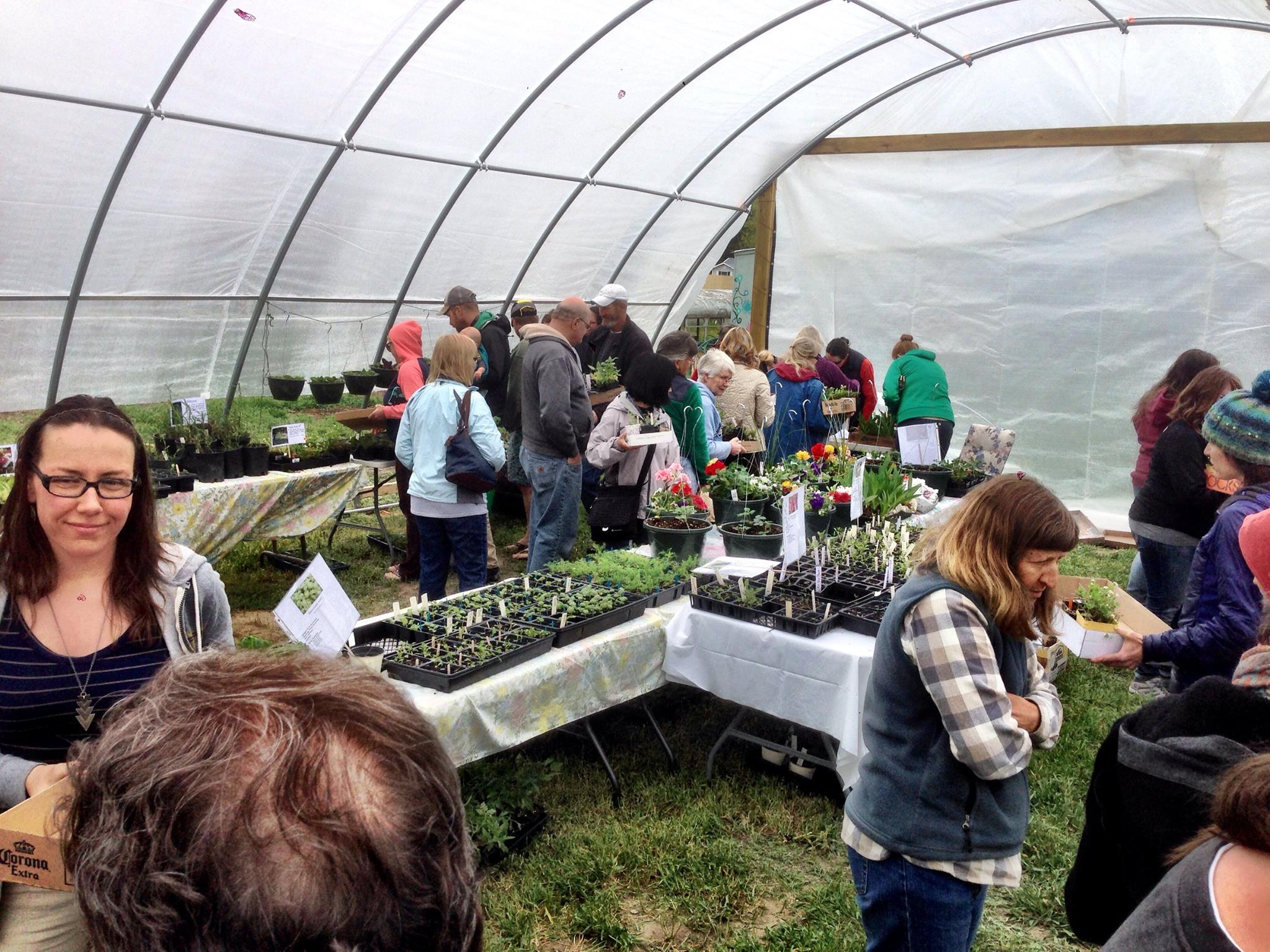 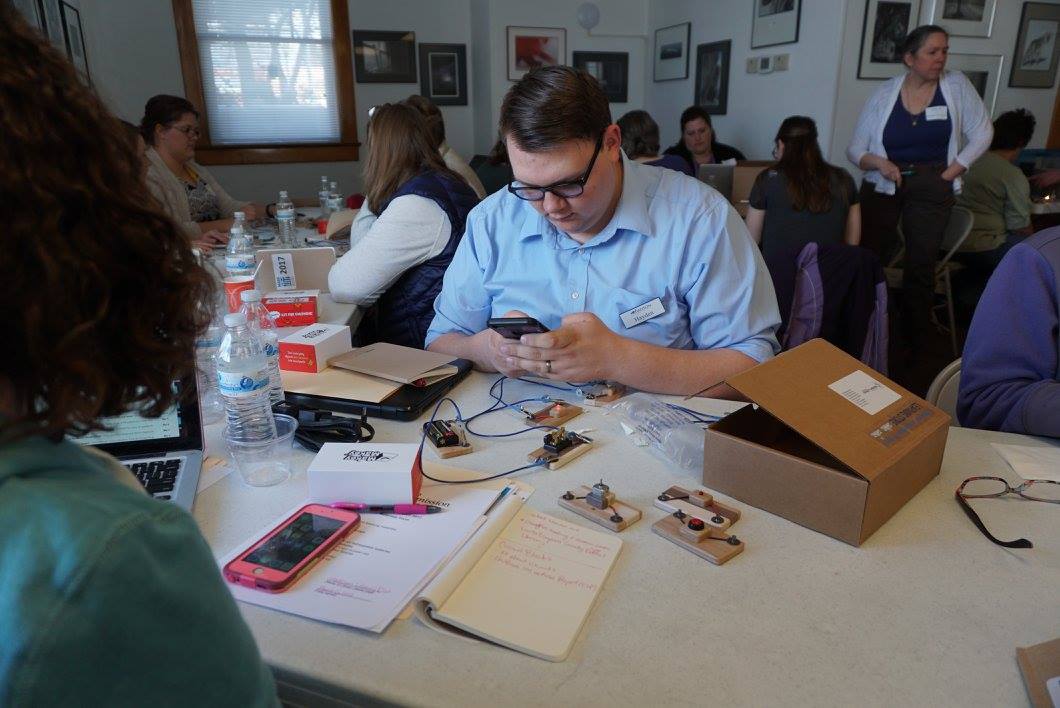 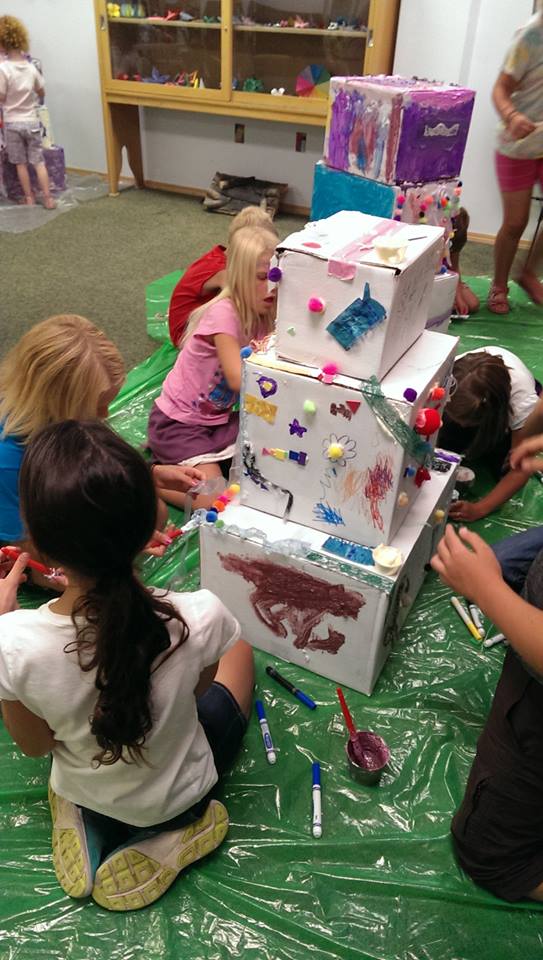 Marshall Public Library
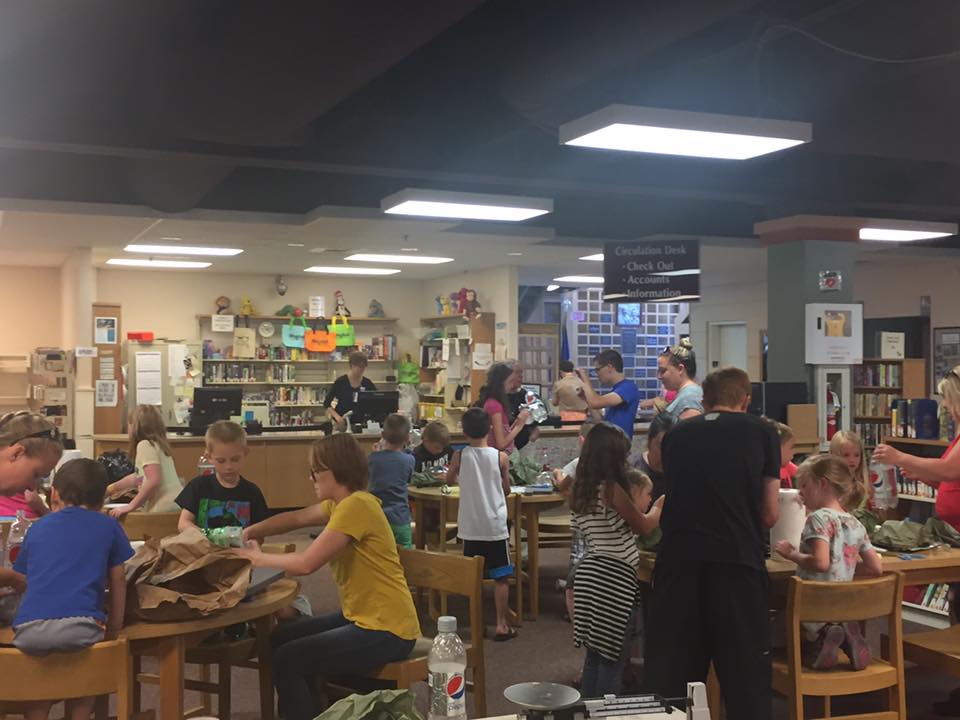 Marshall Public Library
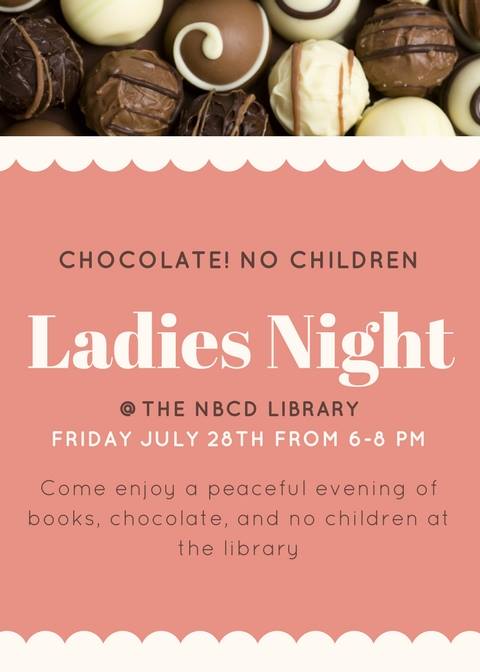 North Bingham County District Library
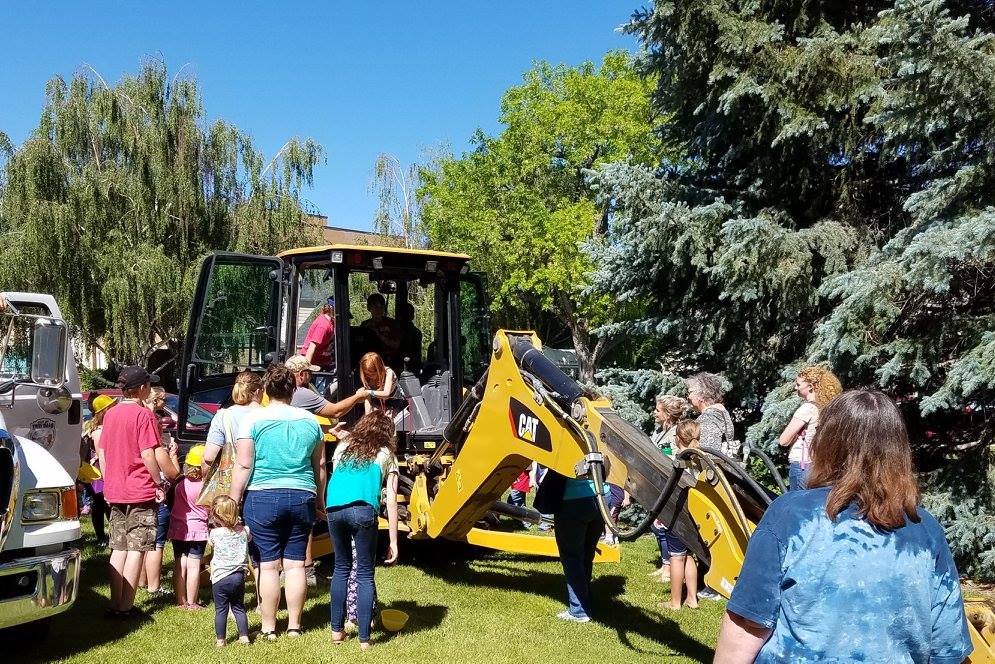 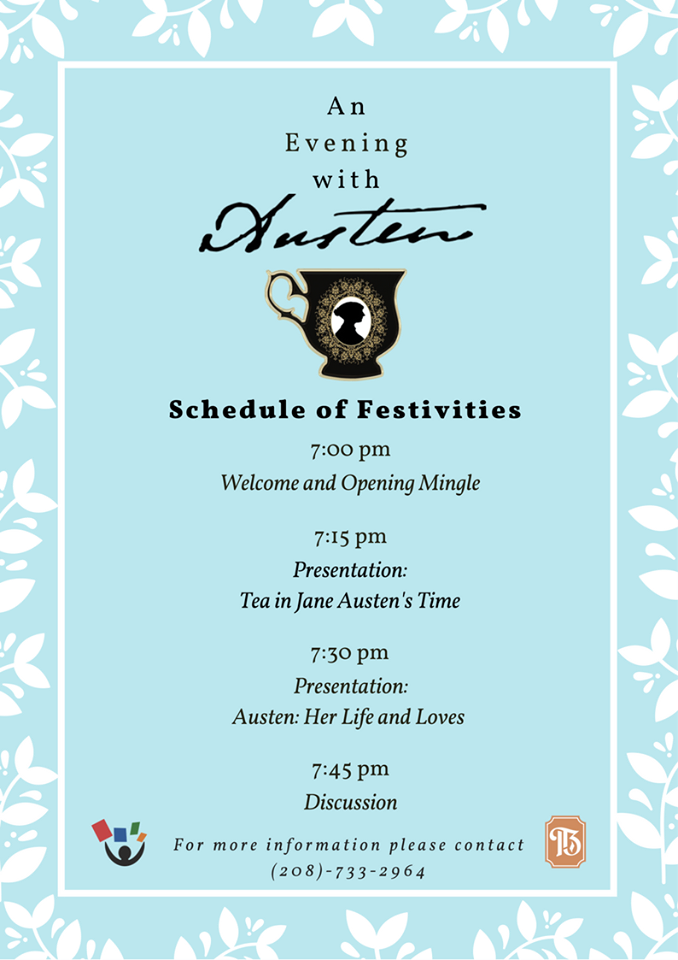 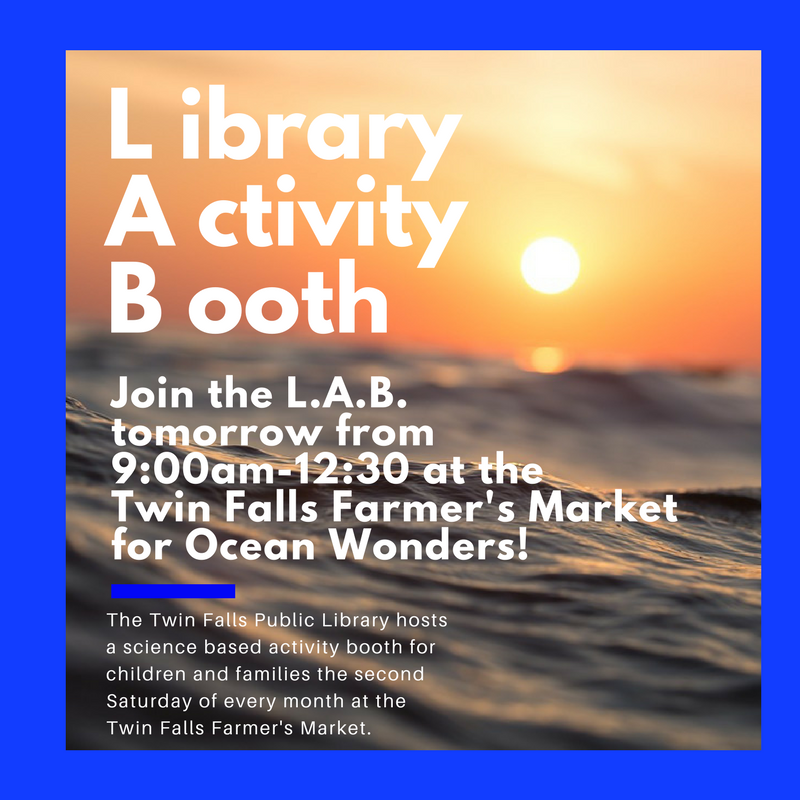 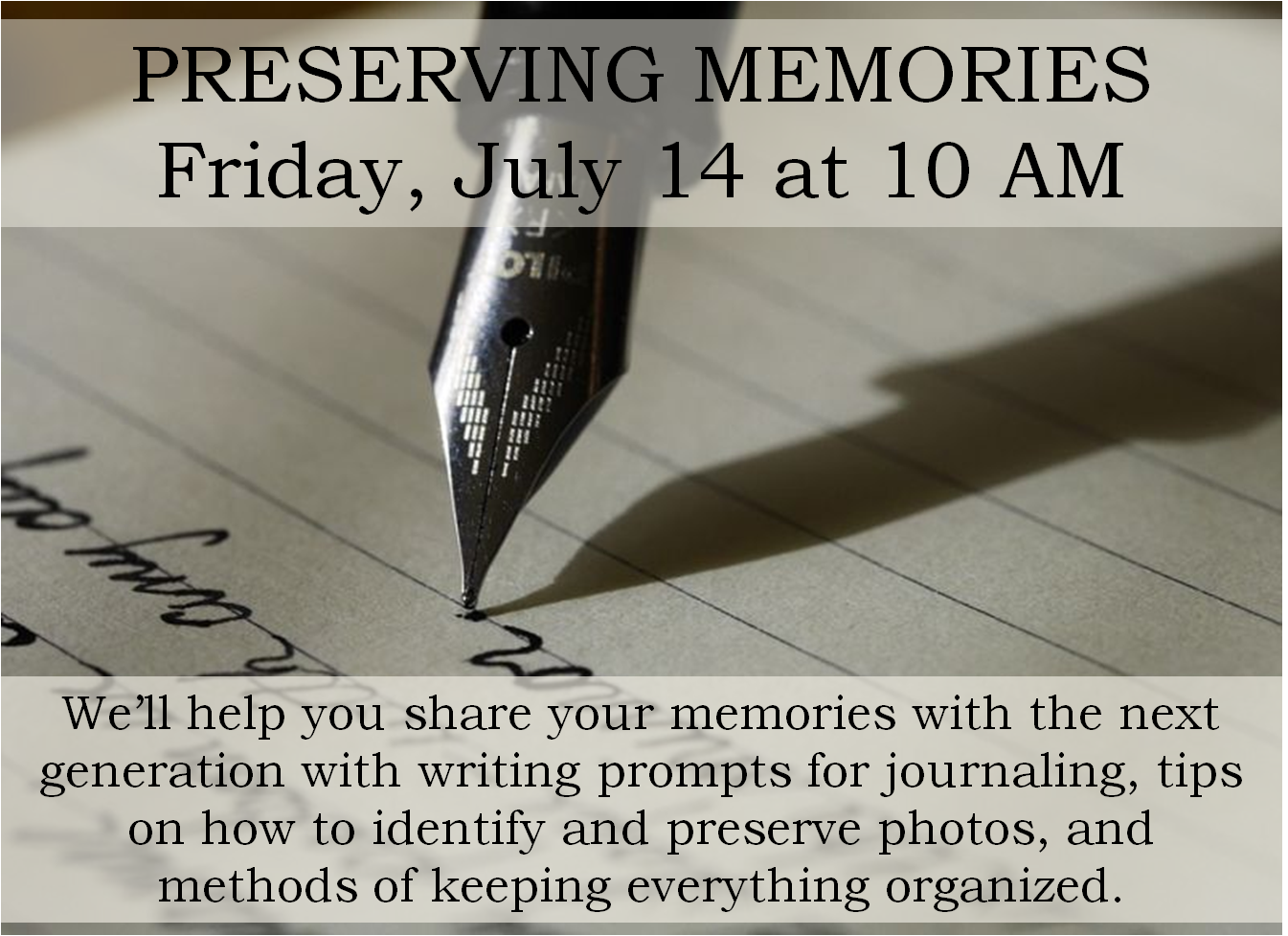 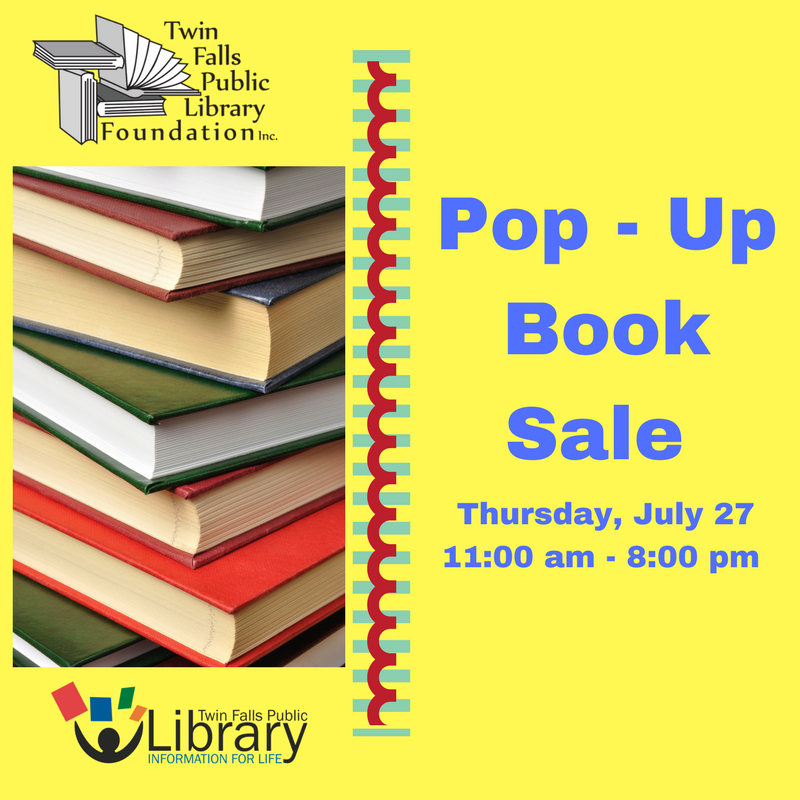 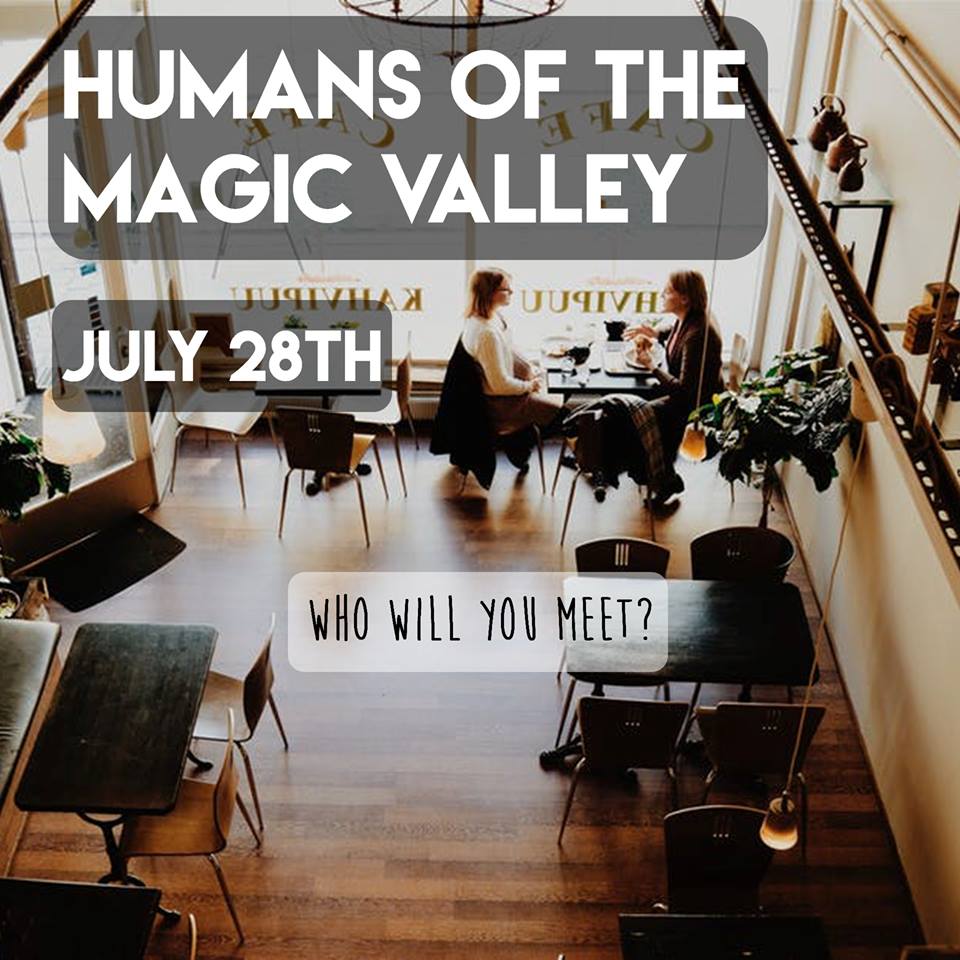 Twin Falls Public Library
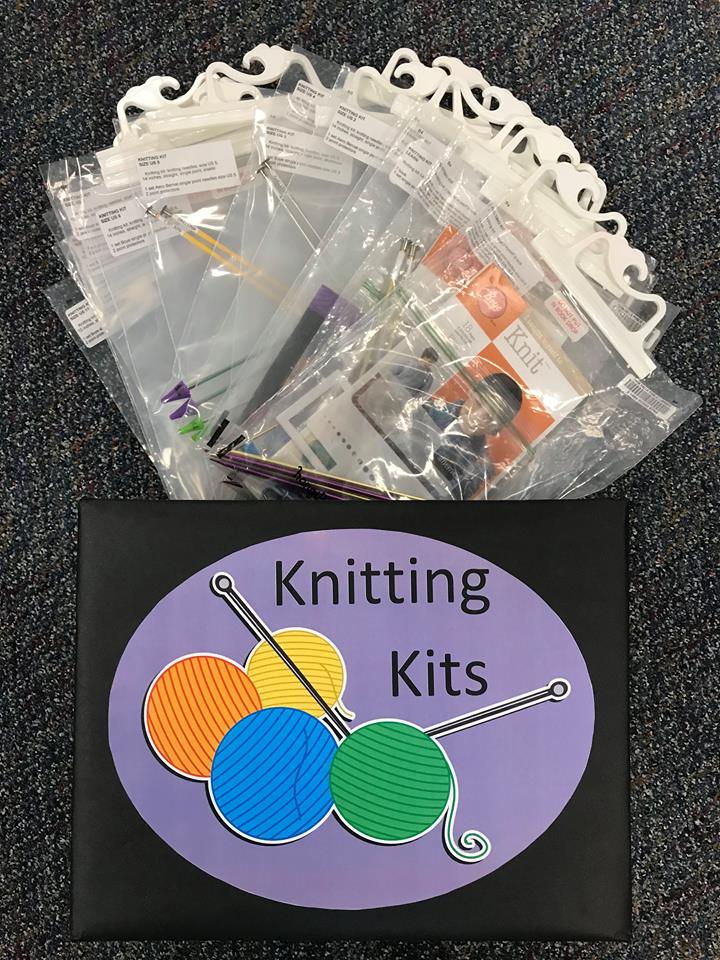 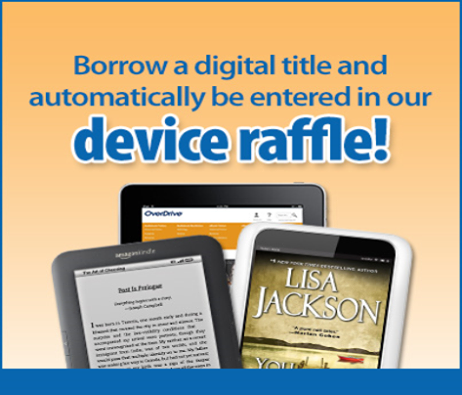 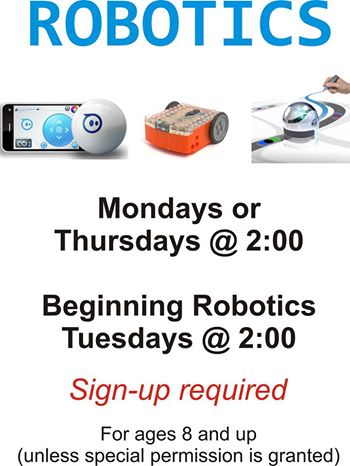 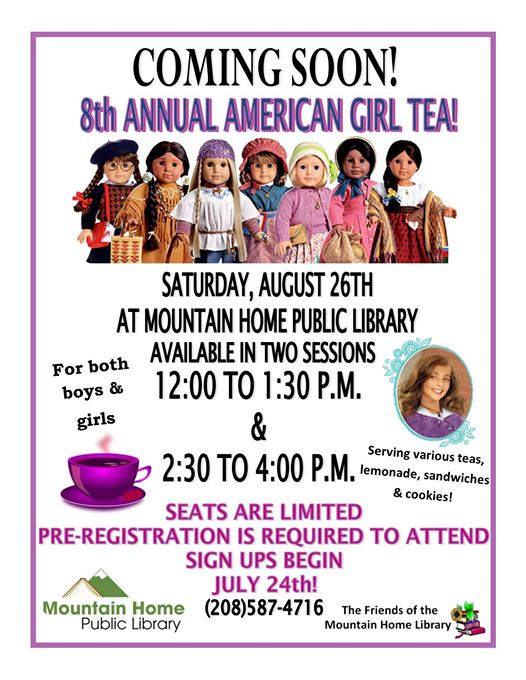 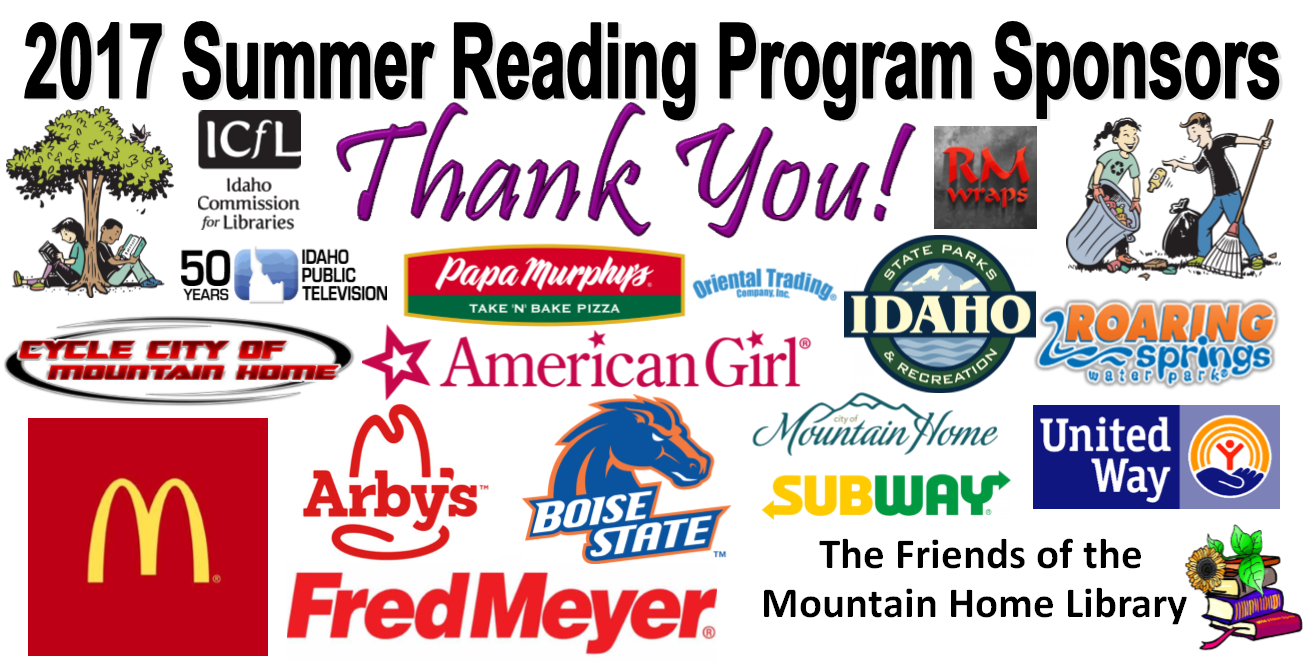 Mountain Home Public Library
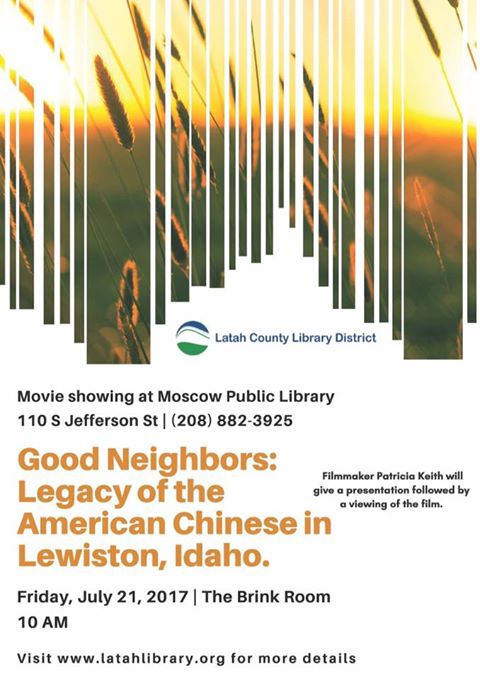 Latah County Library District - Moscow
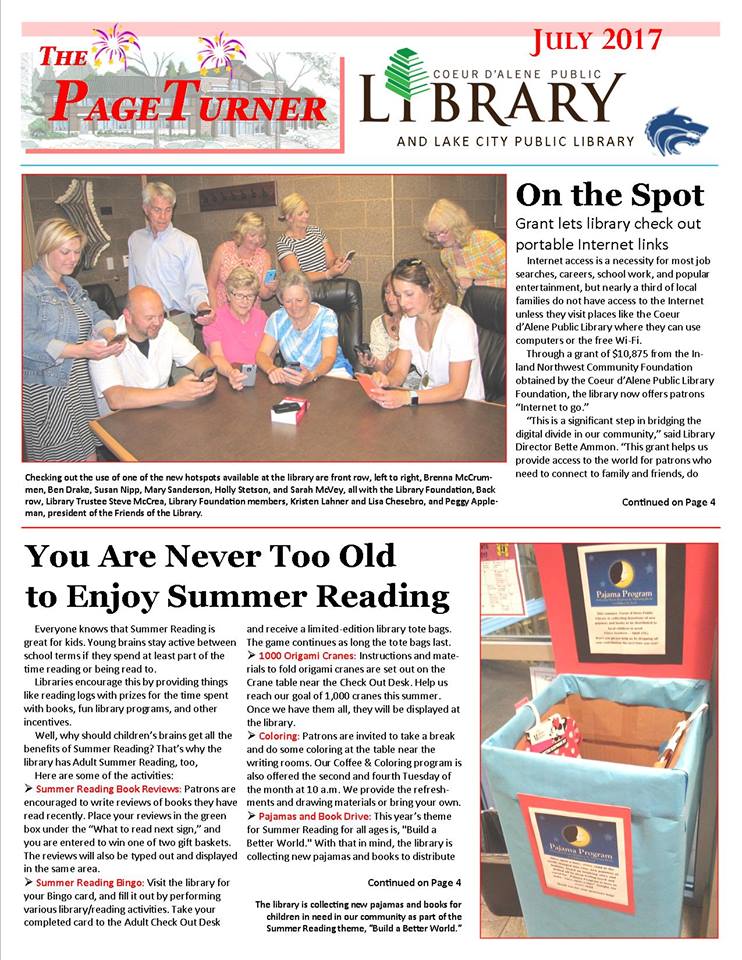 Coeur D’Alene Public Library
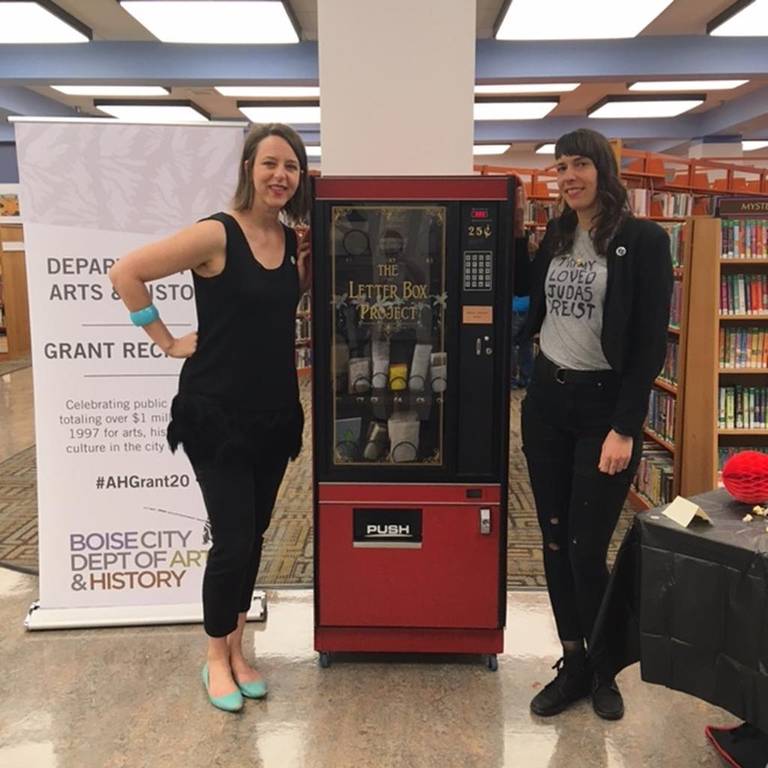 Boise Public Library!